ПОЧТА РОССИИ
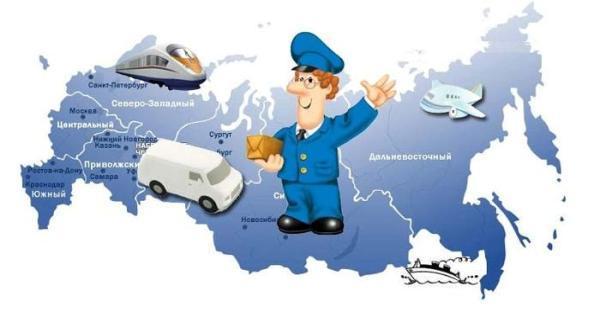 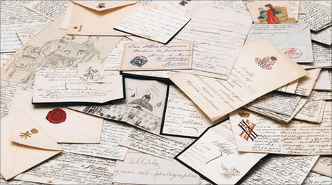 Почта нужна людям для того, чтобы можно было связаться с другими людьми, рассказать в письме о своей семье, отправить деловое письмо на предприятие.
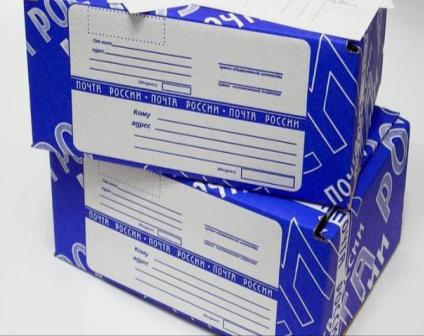 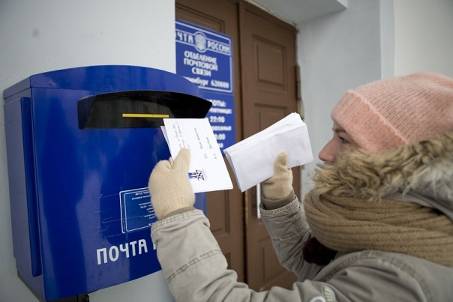 Почта занимается пересылкой почтовых отправлений - писем, газет, журналов, денежных переводов, бандеролей, посылок.
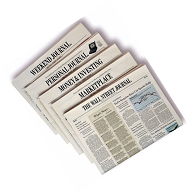 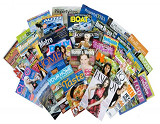 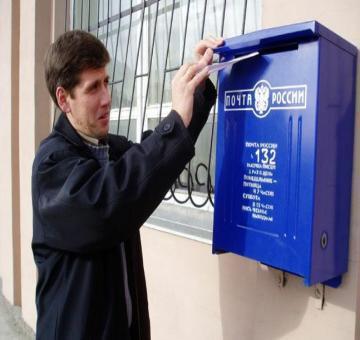 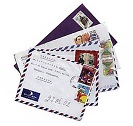 Существуют разные виды связи: телефон, телеграф, почта, радио, интернет. Все виды этой связи есть на почте.
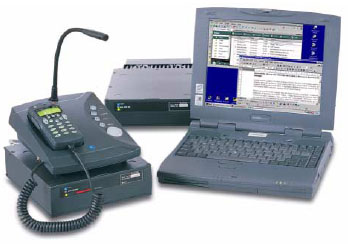 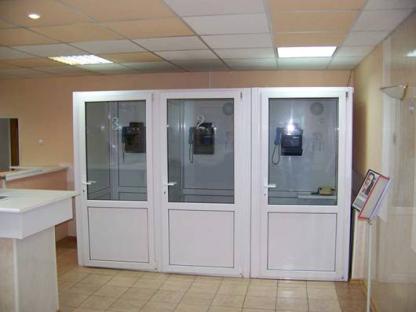 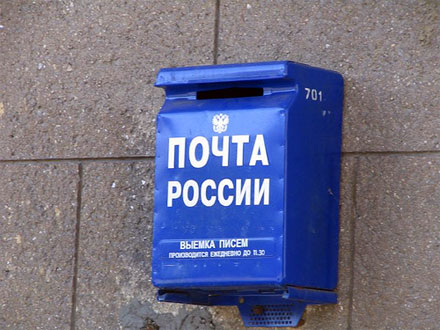 Посетители разговаривают по телефону с людьми из других городов.
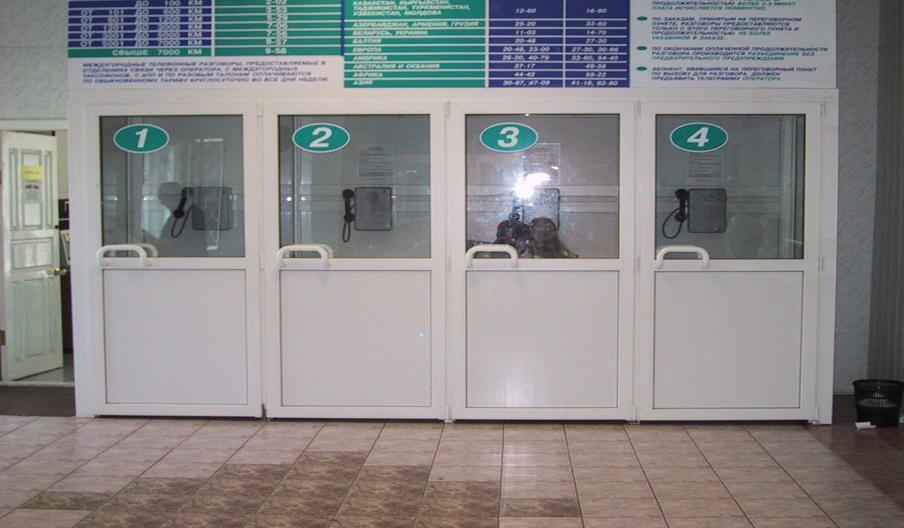 Вся пересылка происходит при помощи транспорта. Необходимость в письмах друг  другу появилась у людей давно. После того, как люди научились читать и писать – появилась почтовая связь. Сначала почту перевозили на лошадях, использовали голубей.
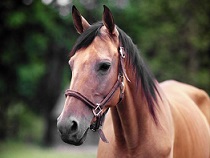 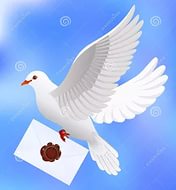 А затем стали перевозить по железной дороге  на самолетах и машинах.
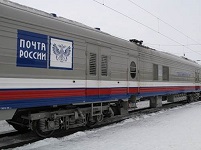 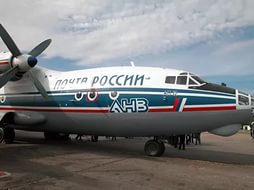 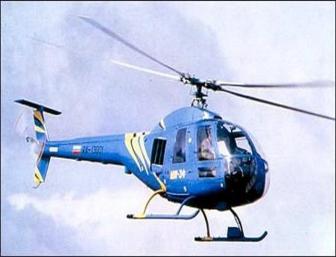 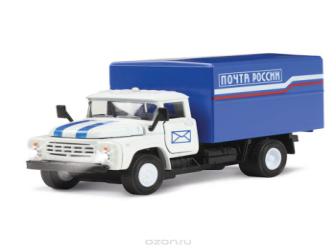 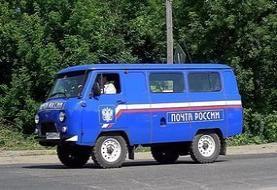 Телеграмма – это срочное сообщение передаваемое по телеграфу. Телеграфисты телеграфируют, отправляют телеграммы.
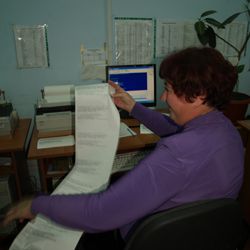 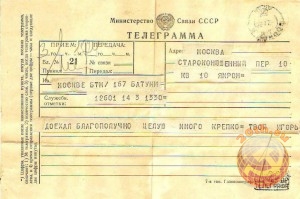 Почтальоны отбирают посылки, письма и бандероли.
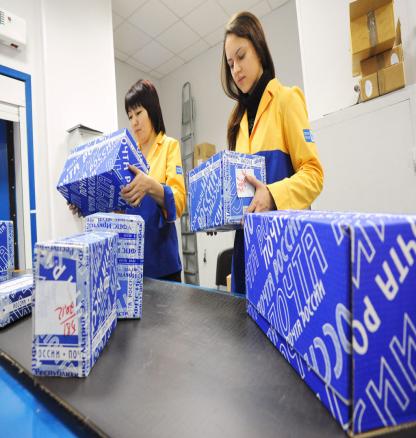 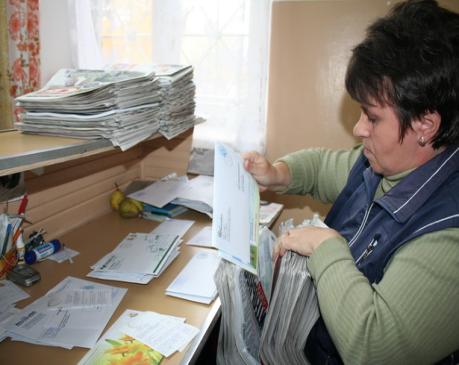 Почтовые конверты нужны для отправки писем и открыток
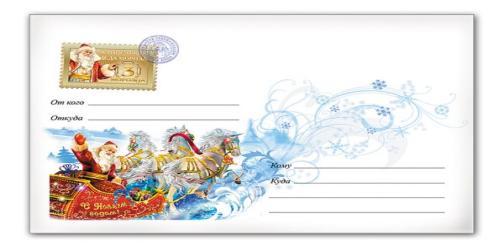 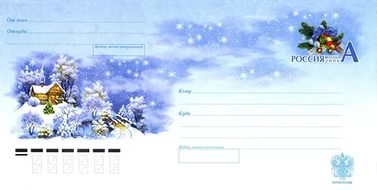 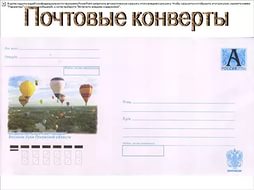 При отправке писем используются почтовые марки
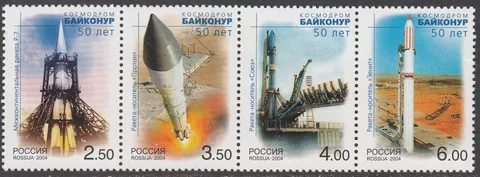 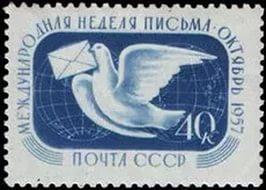 На почте посетителям предоставляют и другие услуги: можно, например, оплатить коммунальные услуги квартира, свет, вода.
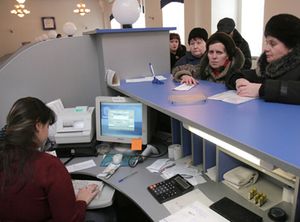 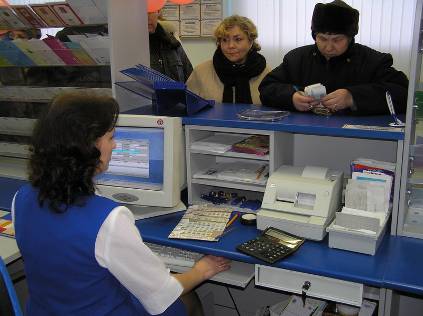 Также на почте можно купить или выписать газеты и журналы.
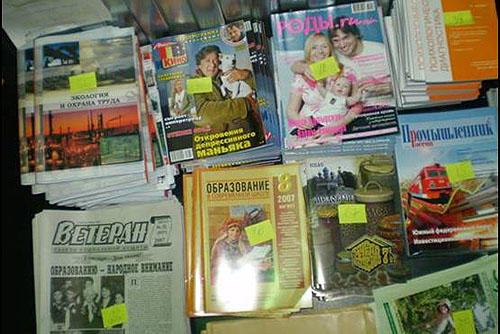 На почте множества разновидностей продают открытки и конверты.
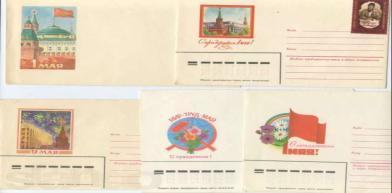 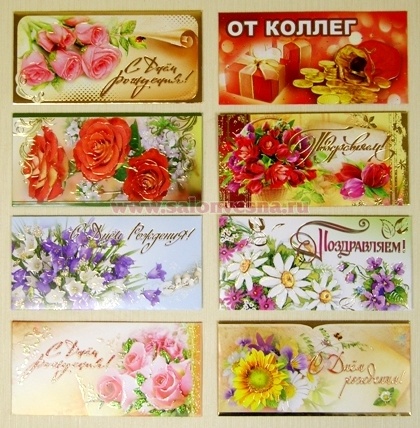 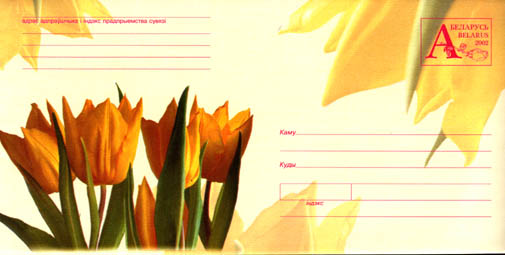 Почтовые работники стараются обслужить всех, проверяют оформление писем, телеграмм, документов, бланков.
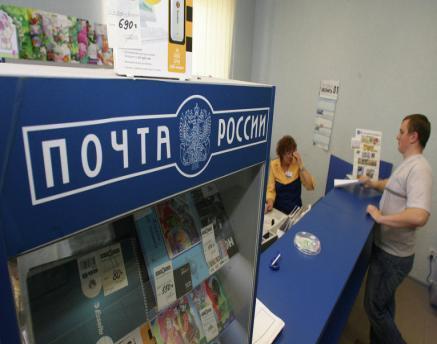 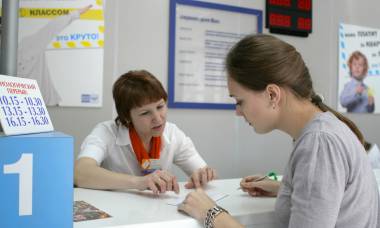 В распределительном центре почты работники сортируют принятую корреспонденцию.
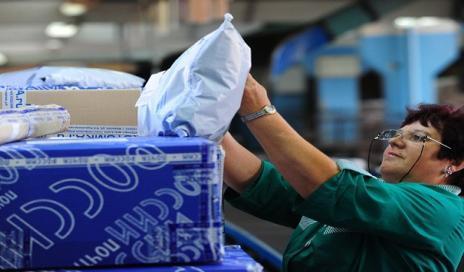 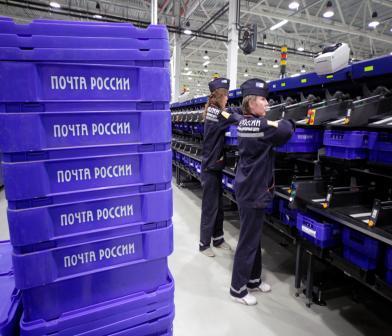 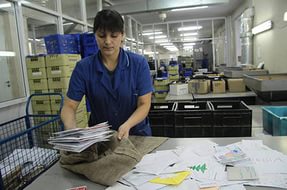 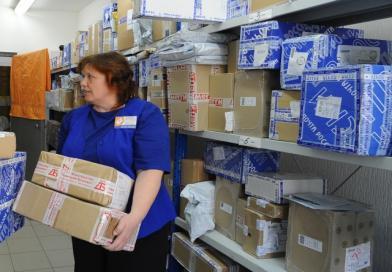 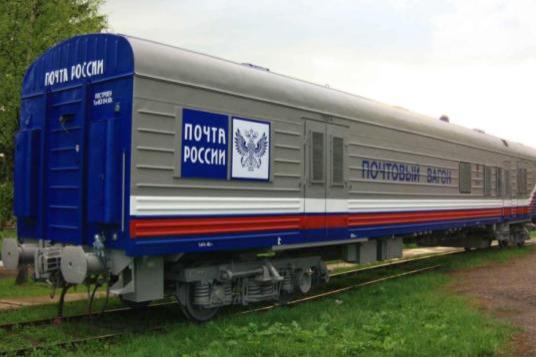 Потом поезда, самолёты или машины доставляют почту в разные уголки нашей страны.
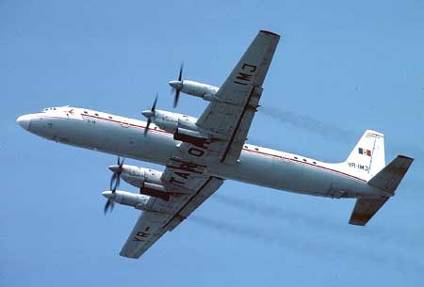 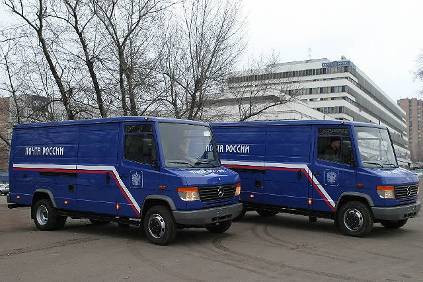 В разных посёлках и городах почтальоны разносят доставленную почту по домам.
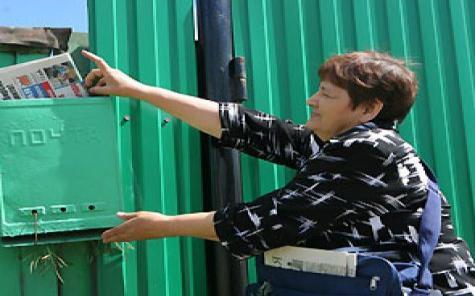 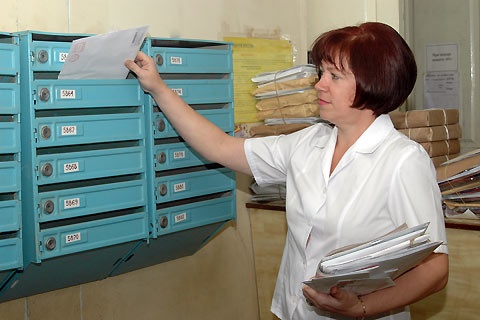 В наше время , когда у каждого из нас есть дома компьютер и интернет, письма и послания можно пересылать с помощью электронной почты. Работники почты в своей работе тоже используют компьютер!
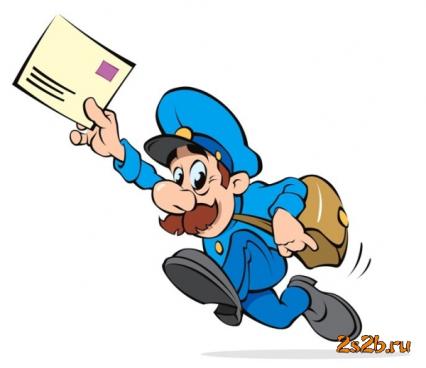 Физминутка
 «Почтовый ящик»На скамейку я встаю - (поднимаются на носочки и тянутся)Еле ящик достаю – (тянутся руками вверх.)Открываю ящик - (Открывают)Голубой, блестящий.Посыпались из ящика – (дети приседают, затем встают с вытянутыми руками)Письма настоящие.
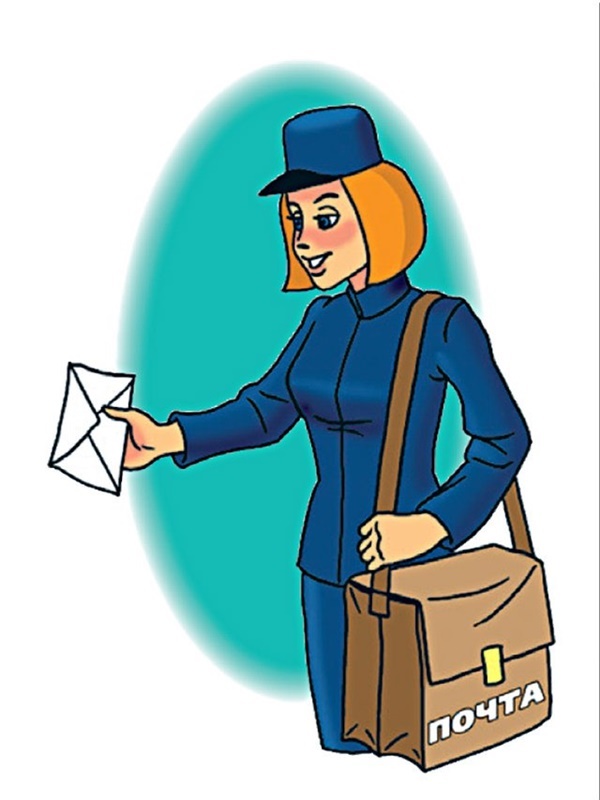 Закончи предложение
Чтобы отправить письмо по железной дороге, нужен (что?)…. (почтовый вагон)

Чтобы отправить письмо авиапочтой, нужен …. 

Чтобы отправить письмо голубиной почтой, нужен …

Чтобы отправить письмо электронной почтой нужен ….

Чтобы отправить письмо на крайний север, нужны … (собачьи упряжки, вертолет)

Подумайте и скажите, какой почты сейчас нет? … (голубиной)
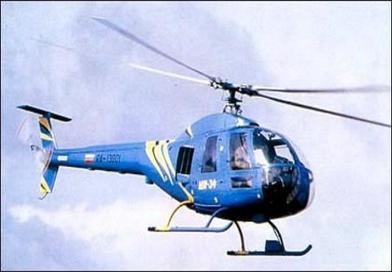 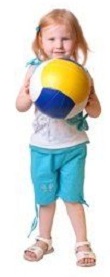 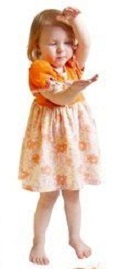 -Эта телеграмма для Оли. Чья это телеграмма? (-Это Олина телеграмма)-Эта посылка для Насти. Чья это посылка? (-Это Настина посылка)-Эта бандероль для Даши. Чья это бандероль? (-Это Дашина бандероль)
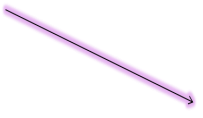 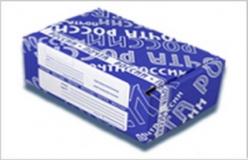 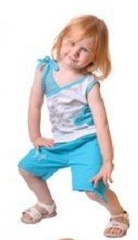 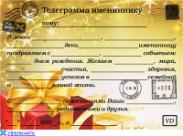 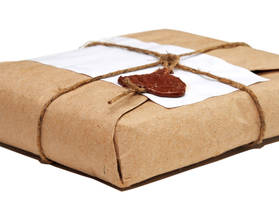 Спасибо за внимание.
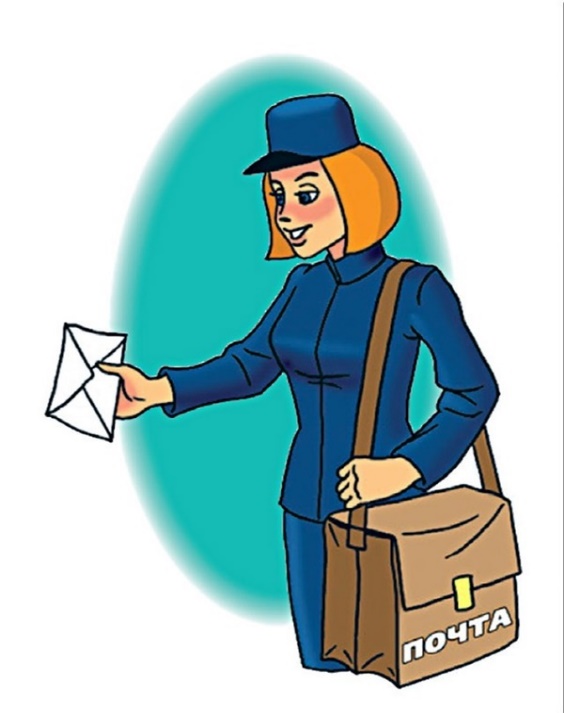